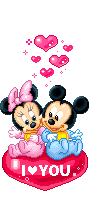 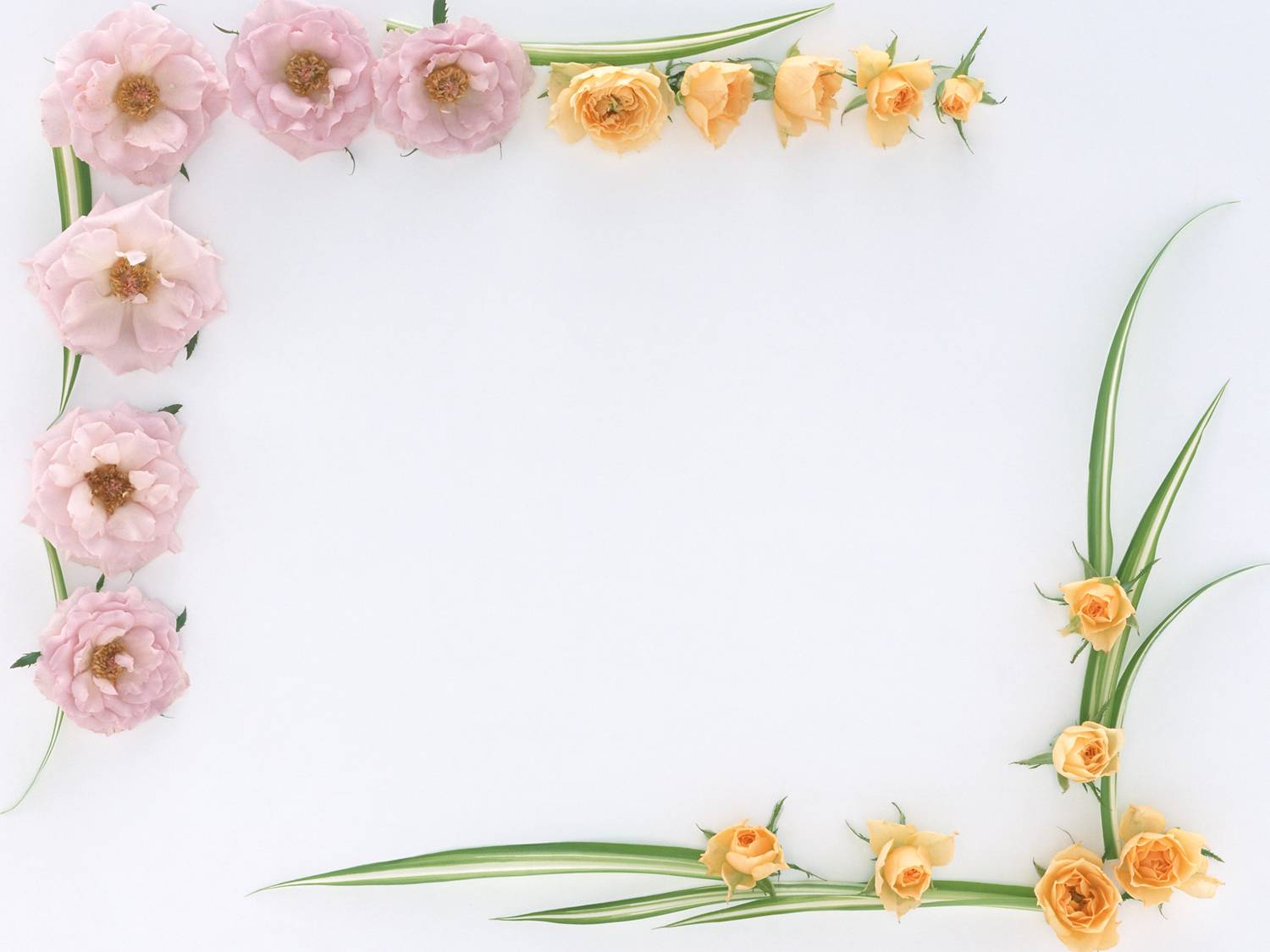 UBND QUẬN LONG BIÊN
TRƯỜNG MẦM NON BAN MAI XANH
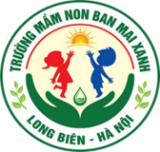 HOẠT ĐỘNG PTNT
KHÁM PHÁ HOA HỌC
 Đề tài: Gà con ra đời như thế nào? 

Lớp : MGL A4
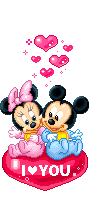 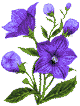 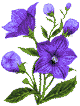 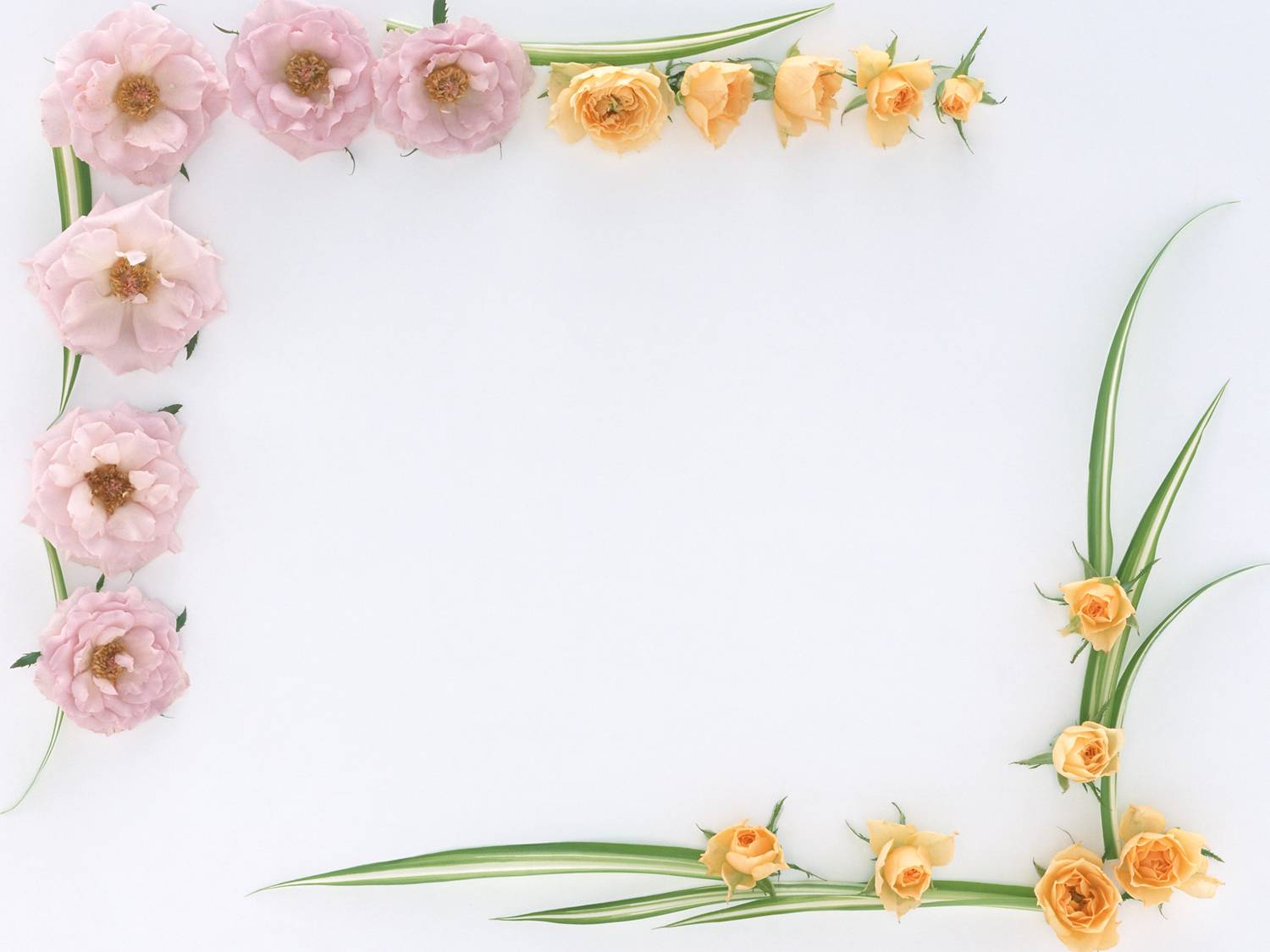 Bé cùng khám phá
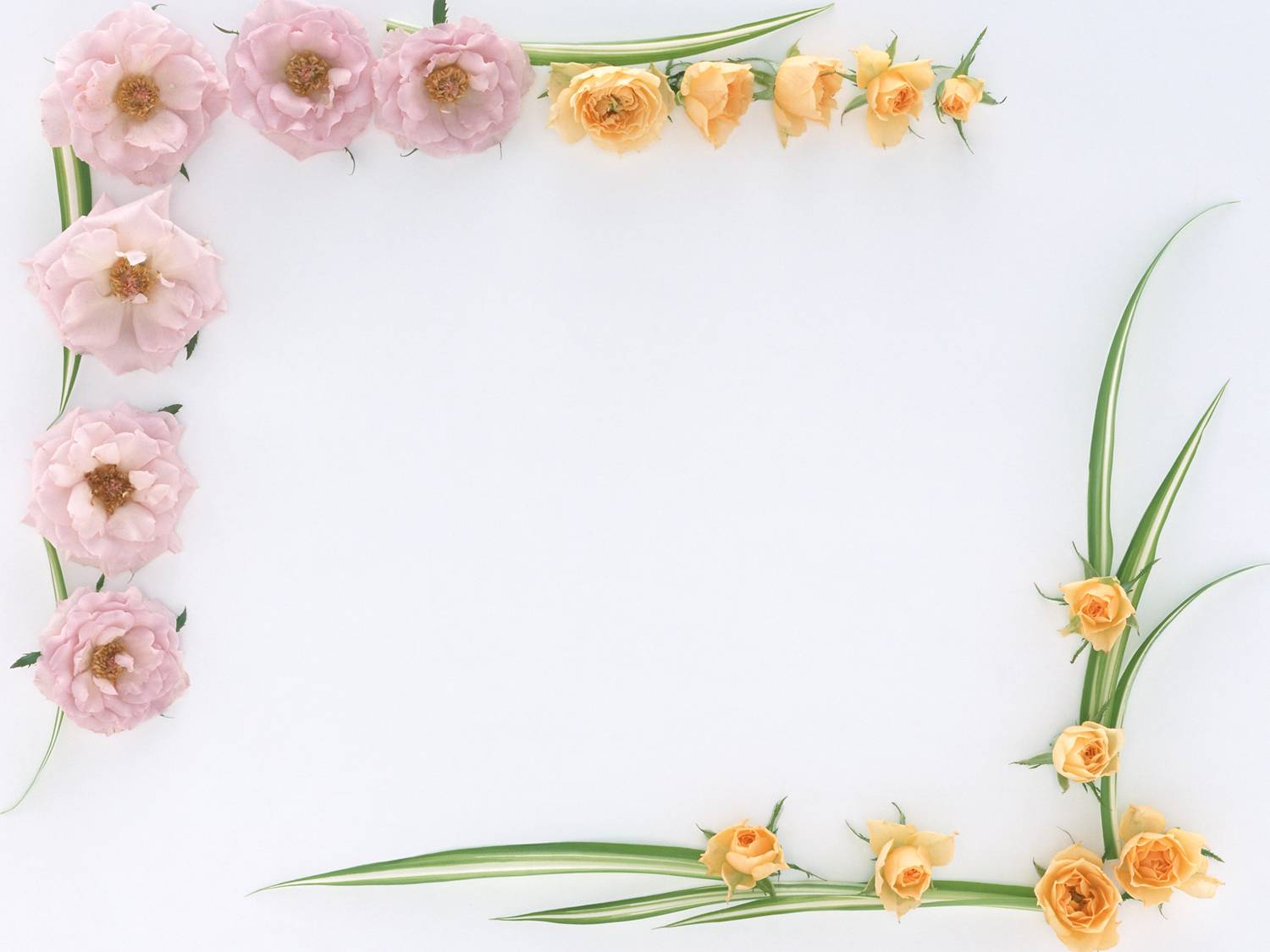 Quá trình phát triển của con gà
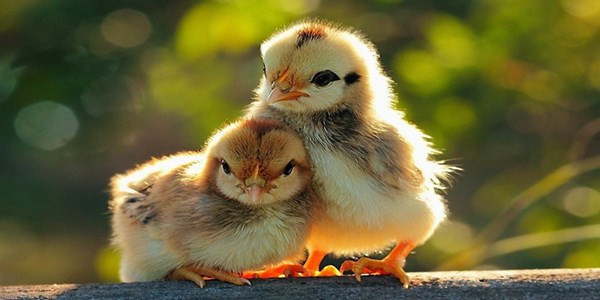 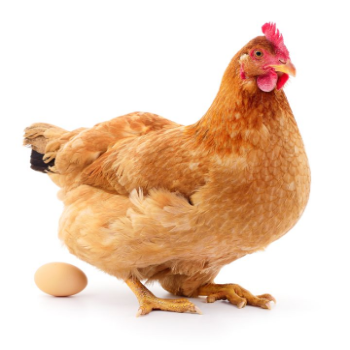 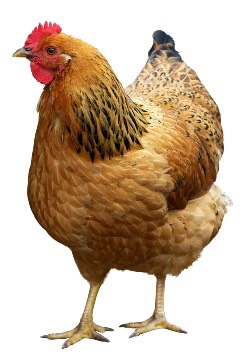 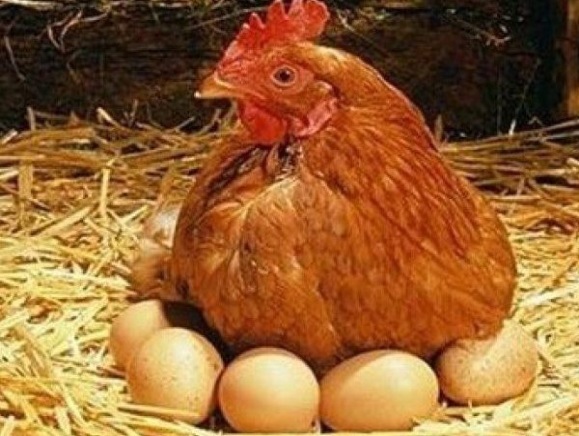 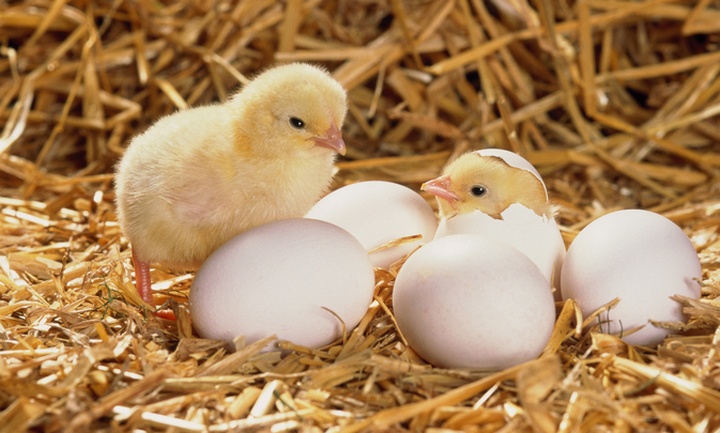 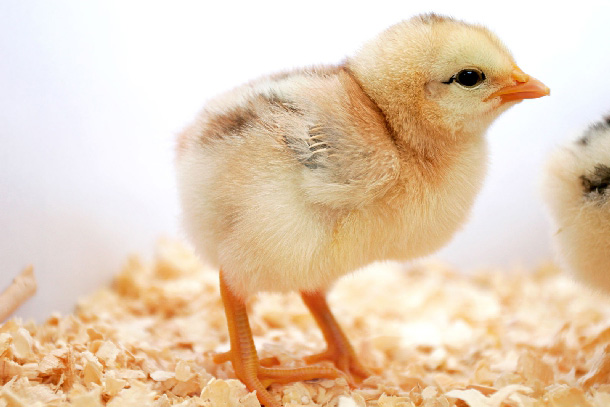 Gà mái đẻ trứng
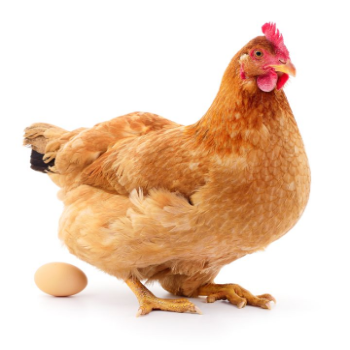 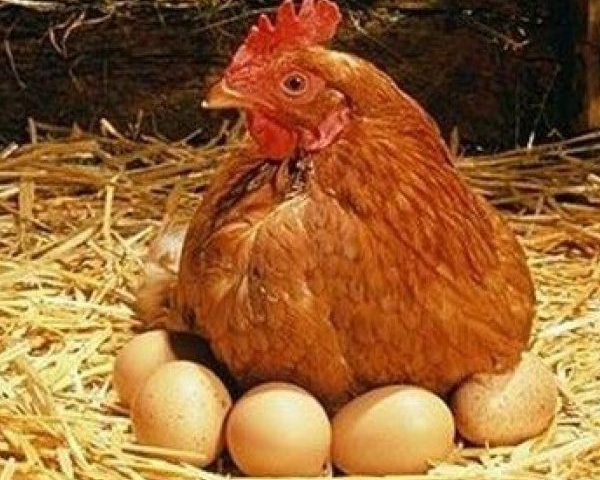 Gà ấp trứng
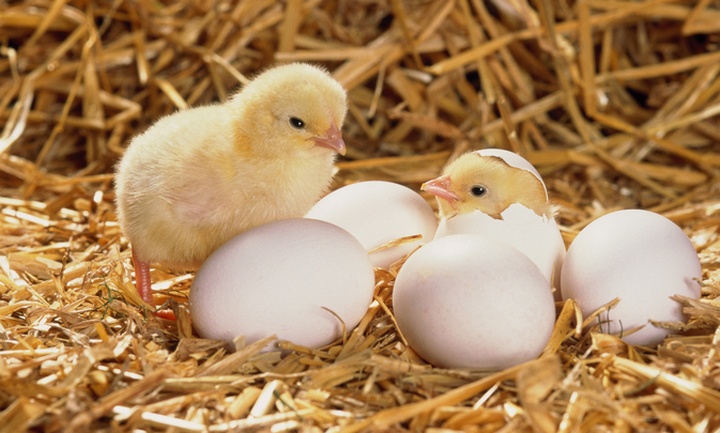 Gà tách vỏ
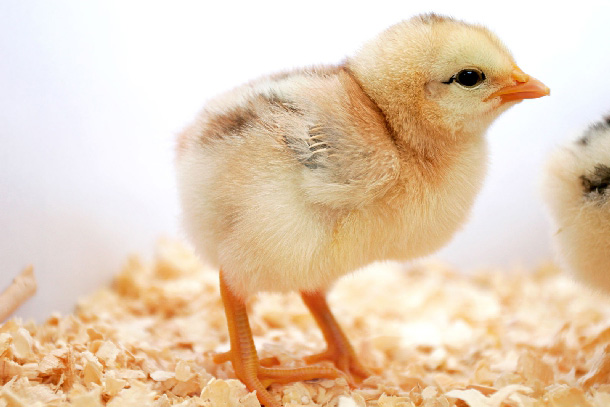 Gà choai
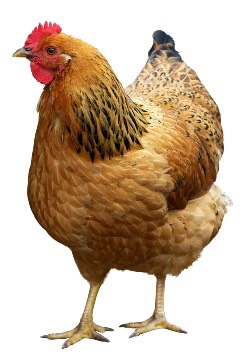 Gà trưởng thành
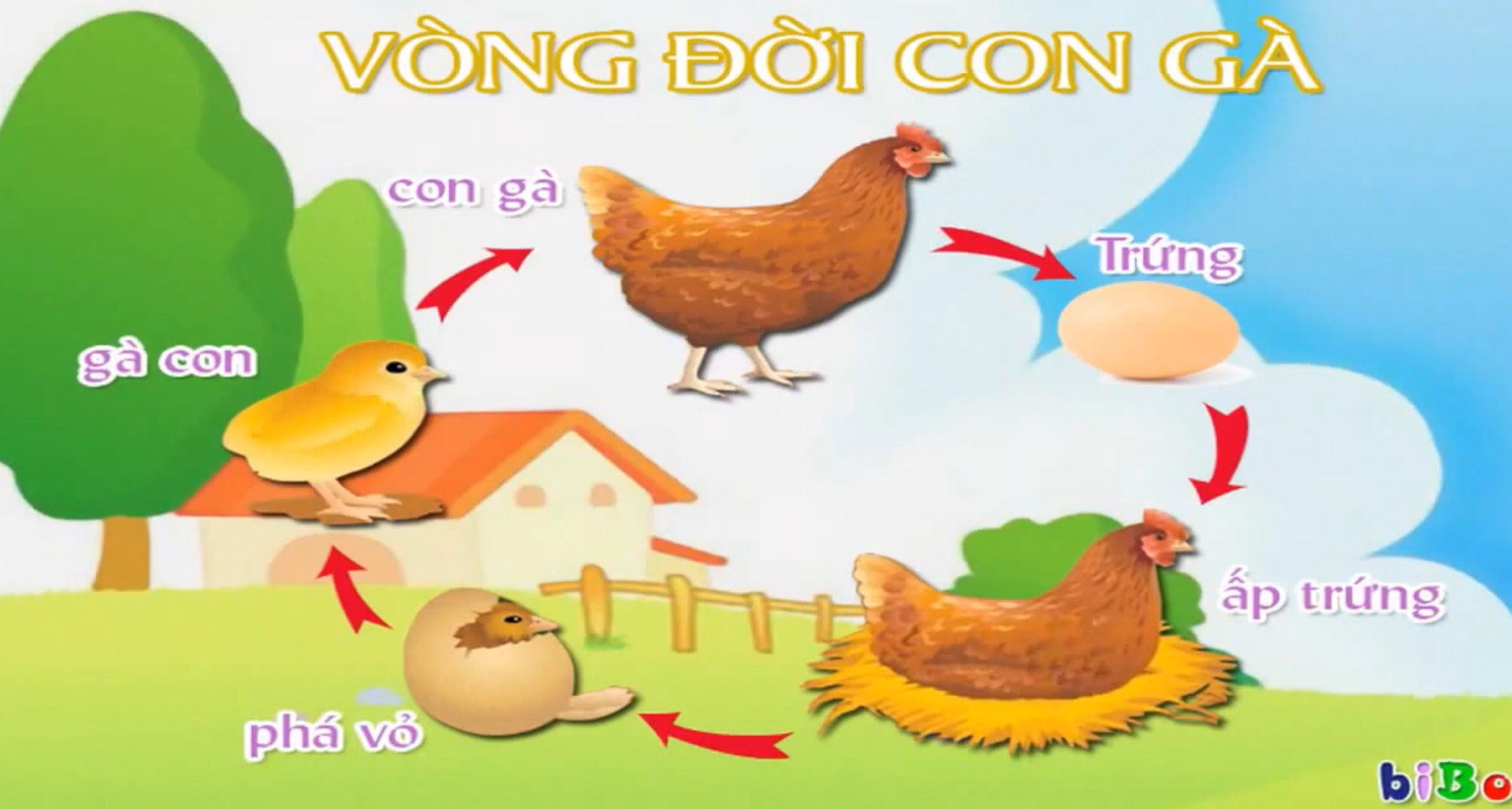 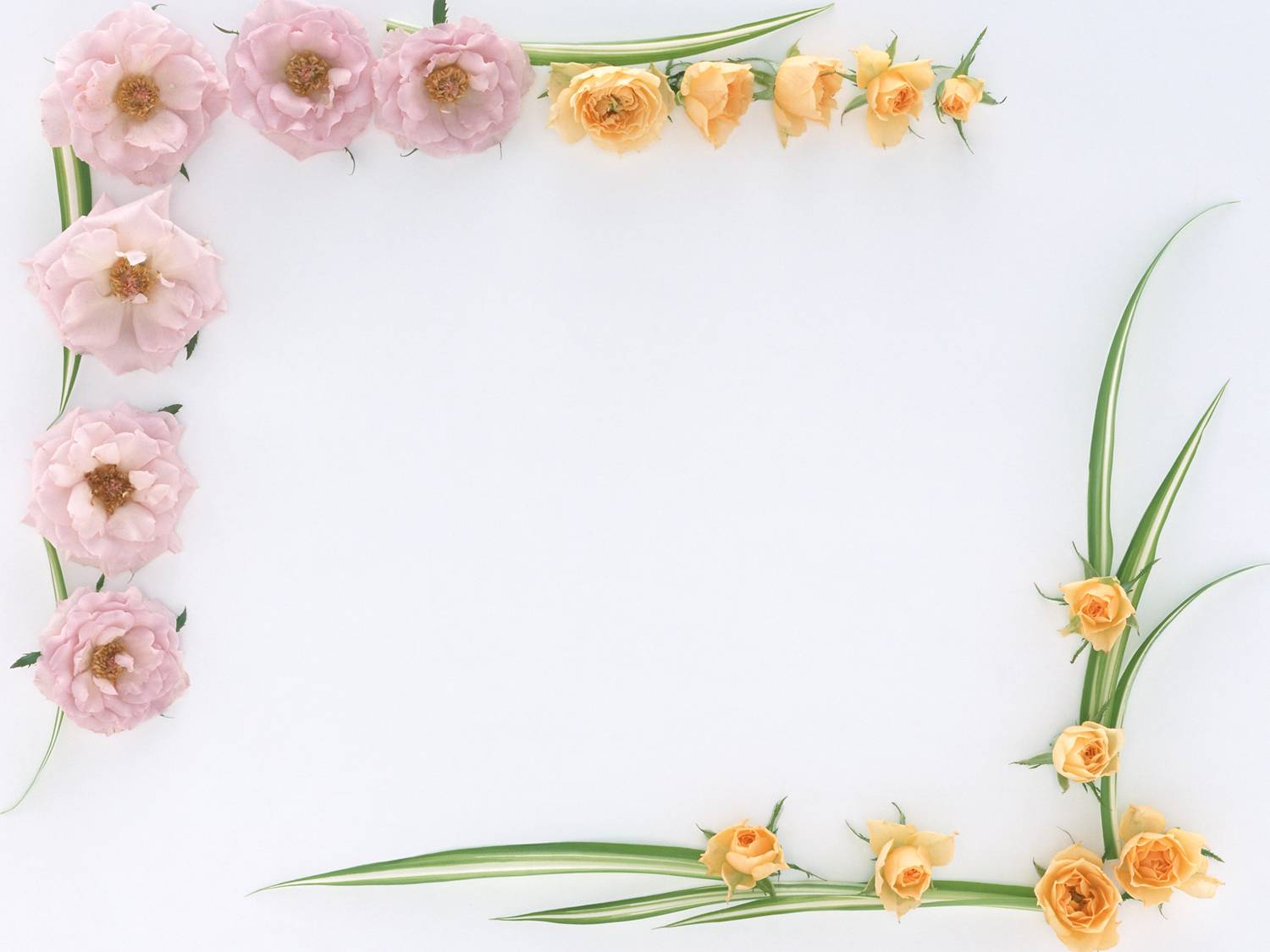 TRÒ CHƠI
Ô CỬA BÍ MẬT
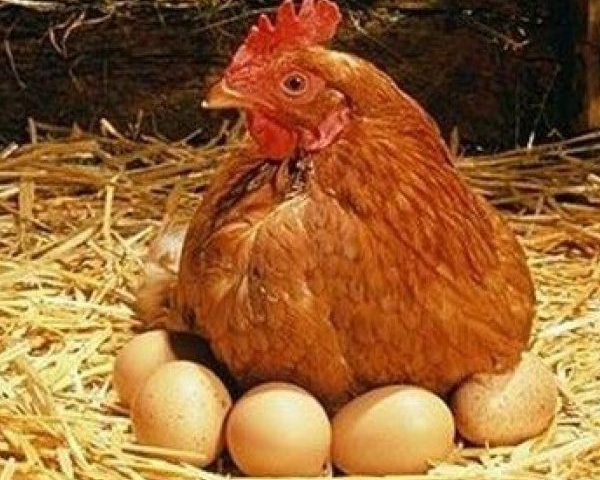 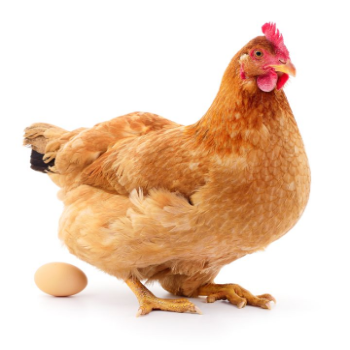 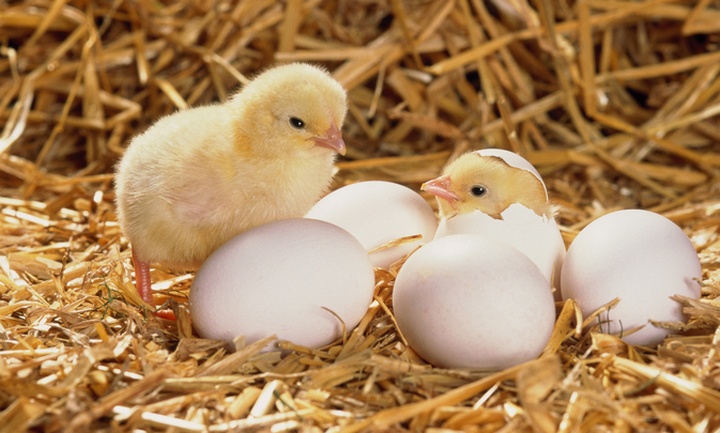 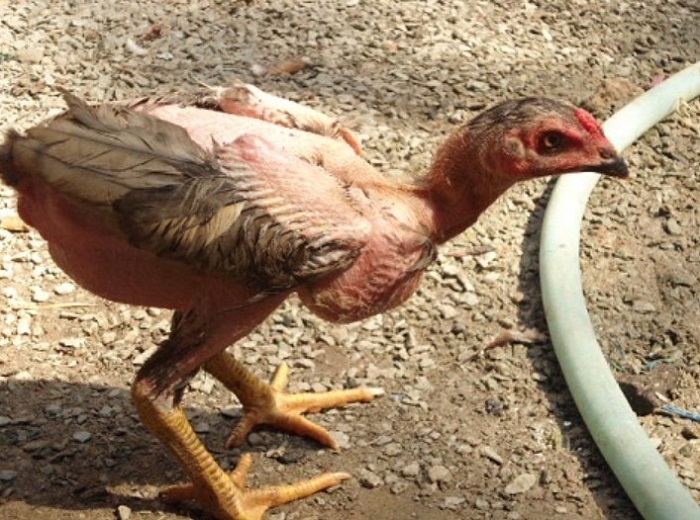 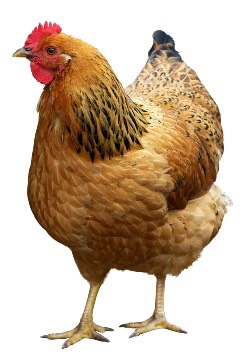 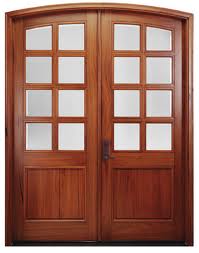 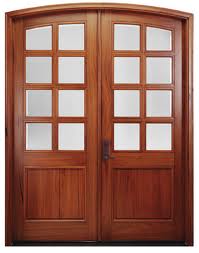 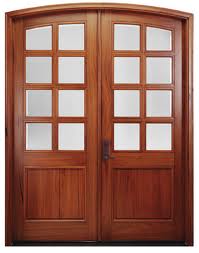 1
2
3
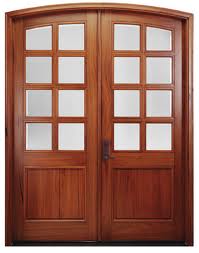 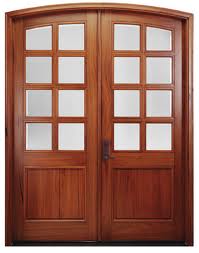 5
4
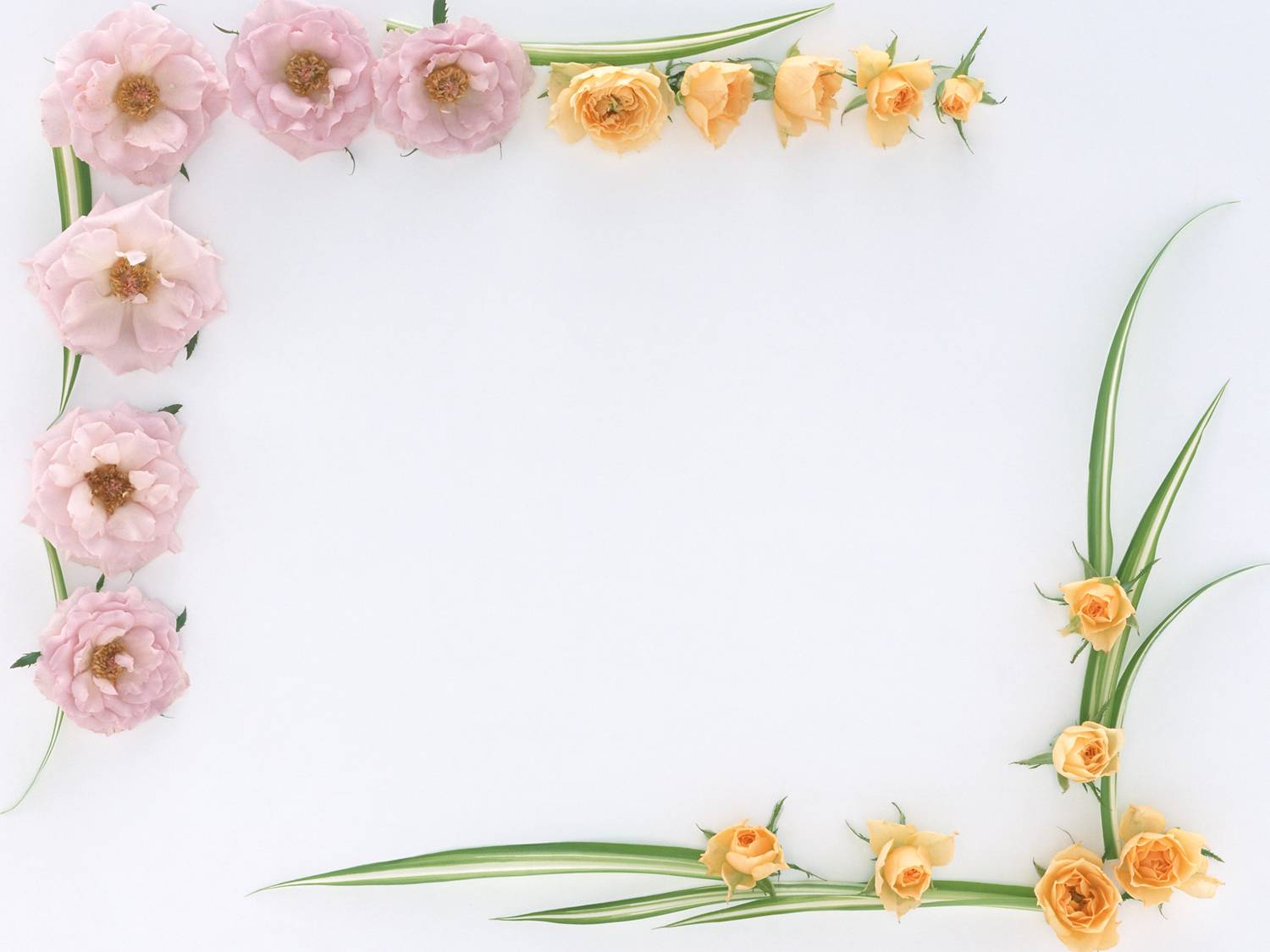 TRÒ CHƠI
BÉ THÔNG MINH
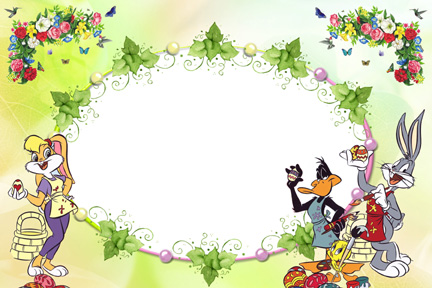 xin chào tạm biệt và hẹn gặp lại